Safeguarding webinar
13th of June 2024
French
Portuguese
English
SAFEGUARDING WEBINAR
June 13 2024
Interpretation/Interprétation/Interpretación/Interpretação
ENGLISH - This session will have presentations in English. To access simultaneous interpretation, please click on the globe icon at the bottom bar of your screen and select your preferred language (English, Spanish, French, Portuguese or no interpretation).
français - Cette session comprendra des présentations en anglais. Pour accéder aux services d'interprétation simultanée, veuillez cliquer sur l'icône globe que vous trouverez dans la barre inférieure de votre écran, et sélectionnez la langue de préférence (anglais, espagnol, français, portugais ou version originale).
Español - Esta sesión tendrá presentaciones en inglés. Para acceder a los servicios de interpretación simultánea, por favor haga clic en el icono del globo que encontrará en la barra inferior de su pantalla, y seleccione su idioma de preferencia (inglés, español, francés, portugués o versión original).
PORTUGUÊS - Esta sessão será apresentada em inglês. Para aceder aos serviços de interpretação simultânea, clique no ícone do globo na barra inferior do seu ecrã e seleccione a sua língua preferida (inglês, espanhol, francês, português ou versão original).
[Speaker Notes: Lara or Laia?
Please write in the chat box (preferably in Port, Fr, Sp or English!) if you are having any technical difficulties and a member of our team will be happy to support
Please also use the chat box to post Questions or experience you would like to share. And if you have a question for one of our panellists please do put their name.]
FRANÇAIS
ENGLISH
PORTUGUSESE
ESPAGNOL
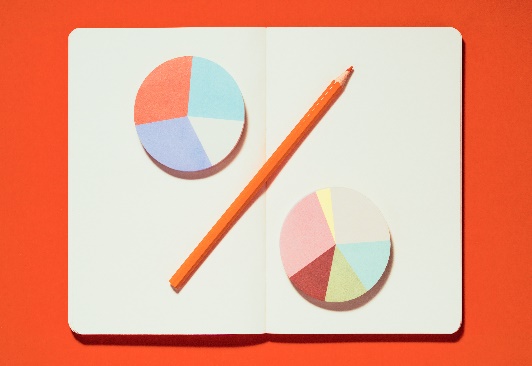 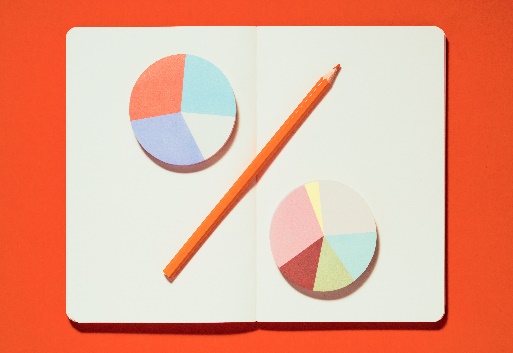 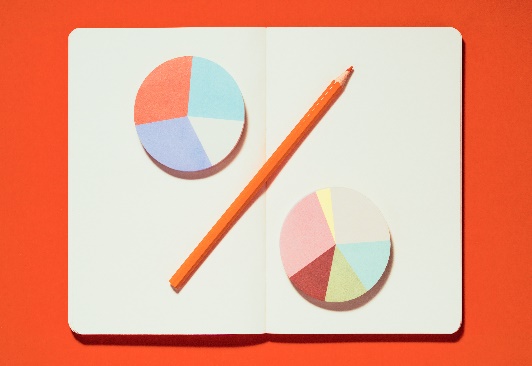 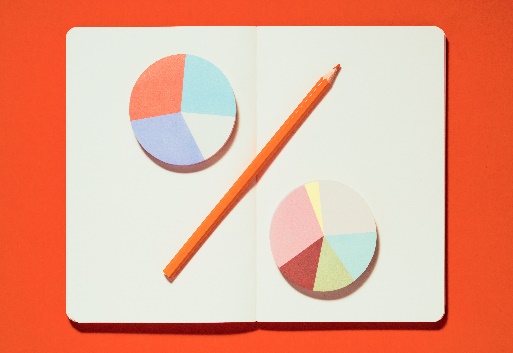 ¿Qué es lo más importante de la Serie 1?
Qual é a principal conclusão da Série 1?
June 6 2024
Quel est le principal enseignement de la série 1 ?
What is one key take-away from Series 1
Summary of Series 1: Basics of Safeguarding
Resumen de la serie 1: Conceptos básicos de la protección de datos
Résumé de la série 1 : Les bases de la sauvegarde
Resumo da Série 1: Noções básicas de proteção
La protection consiste à prendre toutes les mesures raisonnables pour prévenir les préjudices découlant d'un contact avec notre personnel, le personnel associé et les programmes, et à réagir de manière appropriée.

Types de préjudices pouvant survenir dans le cadre de nos programmes

Principes du CPI sur la protection contre l'exploitation et les abus sexuels
Salvaguardar é tomar todas as medidas razoáveis para evitar danos que surjam do contacto com o nosso pessoal, pessoal associado e programas, e responder adequadamente

Tipos de danos que podem ocorrer nos nossos programas

Princípios do IASC sobre Proteção contra a Exploração e o Abuso Sexualria de proteção
Safeguarding is taking all reasonable steps to prevent harm arising from coming into contact with our staff, associated personnel, and programmes, and responding appropriately

Types of harm that can occur on our programmes

IASC principles on  Protection from Sexual Exploitation and abuse
Salvaguardar es tomar todas las medidas razonables para evitar que se produzcan daños por entrar en contacto con nuestro personal, el personal asociado y los programas, y responder adecuadamente.

Tipos de daños que pueden producirse en nuestros programas

Principios del IASC sobre la protección contra la explotación y el abuso sexuales
What then do we need for safeguarding in our organisations?

De quoi avons-nous donc besoin pour assurer la sauvegarde de nos organisations ?

¿Qué necesitamos entonces para la salvaguardia en nuestras organizaciones?

De que precisamos então para a proteção nas nossas organizações?
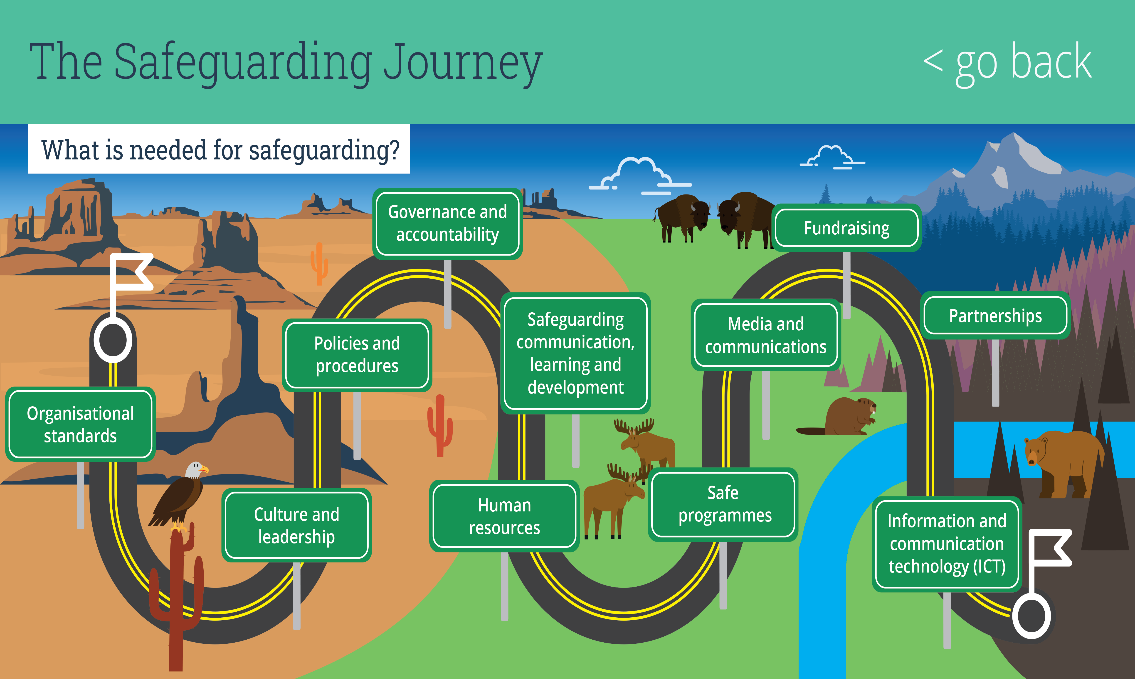 Source: https://safeguardingsupporthub.org/journey#3
What then do we need for safeguarding in our organisations?

De quoi avons-nous donc besoin pour assurer la sauvegarde de nos organisations ?

¿Qué necesitamos entonces para la salvaguardia en nuestras organizaciones?

De que precisamos então para a proteção nas nossas organizações?
De quoi avons-nous donc besoin pour assurer la sauvegarde de nos organisations ?
What do we need for safeguarding in our organisations?
¿Qué necesitamos entonces para la salvaguardia en nuestras organizaciones?
De que precisamos então para a proteção nas nossas organizações?
Organisational standards
Culture & Leadership
Policies and Procedures
Governance and accountability
Human Resources
Safeguarding communication, Learning and Development
Safe Programming
Fundraising 
Media and communication
Partnerships
Information, Communication and Technology
Normas organizacionais
Cultura e liderança
Políticas e procedimentos
Governação e responsabilidade
Recursos humanos
Salvaguarda Aprendizagem e desenvolvimento
Programação segura
Angariação de fundos Media e comunicação
Parcerias
Informação, comunicação e tecnologia
Normes organisationnelles
Culture et leadership
Politiques et procédures
Gouvernance et responsabilité
Ressources humaines
Sauvegarde Apprentissage et développement
Programmation sûre
Collecte de fonds 
Médias et communication
Partenariats
Information, communication et technologie
Normas organizativas
Cultura y liderazgo
Políticas y procedimientos
Gobernanza y responsabilidad
Recursos humanos
Salvaguardia Aprendizaje y desarrollo
Programación segura
Recaudación de fondos Medios y comunicación
Asociaciones
Información, comunicación y tecnologías
The Safeguarding Standards
→ Inter-Agency Standing Committee Minimum Operating Standards: Protection from Sexual Exploitation and Abuse by Own Personnel (IASC)
 
→ Core Humanitarian Standard on Quality and Accountability (CHS)

→ The International Child Safeguarding Standards by Keeping Children Safe (KCS) 

→ Development Assistance Committee Recommendation on Ending Sexual Exploitation, Abuse, and Harassment in Development Co-operation and Humanitarian Assistance. (DAC) (The primary audience is Governments; it is included here as some donors may refer to it)
There are four sets of standards and recommendations that guide safeguarding or protection from sexual exploitation, abuse, and sexual harassment (PSEAH) measures when delivering development and humanitarian assistance. 

IASC and CHS are used most often for safeguarding or PSEAH in development and humanitarian assistance. The KCS standards focus exclusively on safeguarding children
De quoi avons-nous donc besoin pour assurer la sauvegarde de nos organisations ?
The standards will provide guidance on:
Las normas proporcionarán orientaciones sobre:Les normes fourniront des orientations sur les points suivants
As normas fornecerão orientações sobre:
Policy and Code of Conduct
Prevention and Awareness creation
Reporting
Response
Política e Código de Conduta
Prevenção e sensibilização
Apresentação de relatórios
Resposta
Politique et code de conduite
Prévention et sensibilisation
Rapports
Réponse
Política y código de conducta
Prevención y sensibilización
Denuncia
Respuesta
Hands-on/ Pratique/ Práctico/ Mãos à obra
How you set up and maintain each practice will affect the quality and effectiveness of your safeguarding measures. 

Design and apply each practice in a way that is 1) appropriate to your organisation and context, and 2) based on shared principles and agreed behaviours.
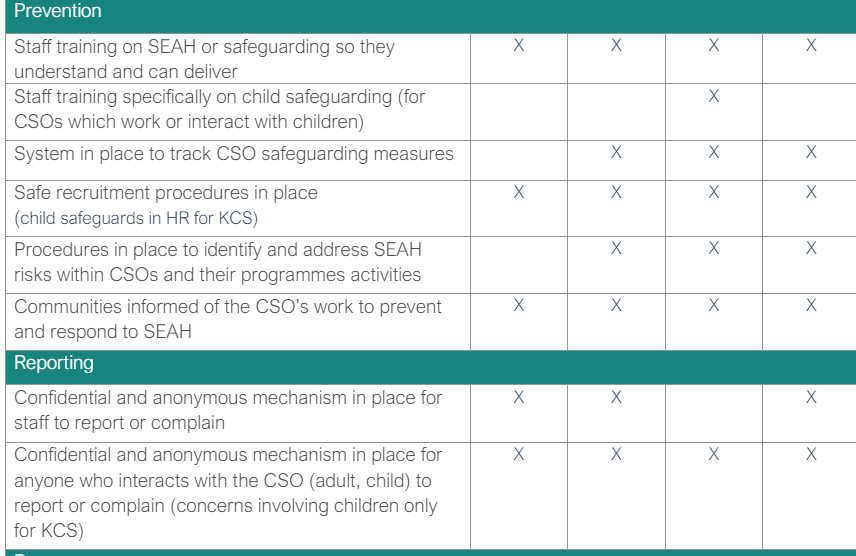 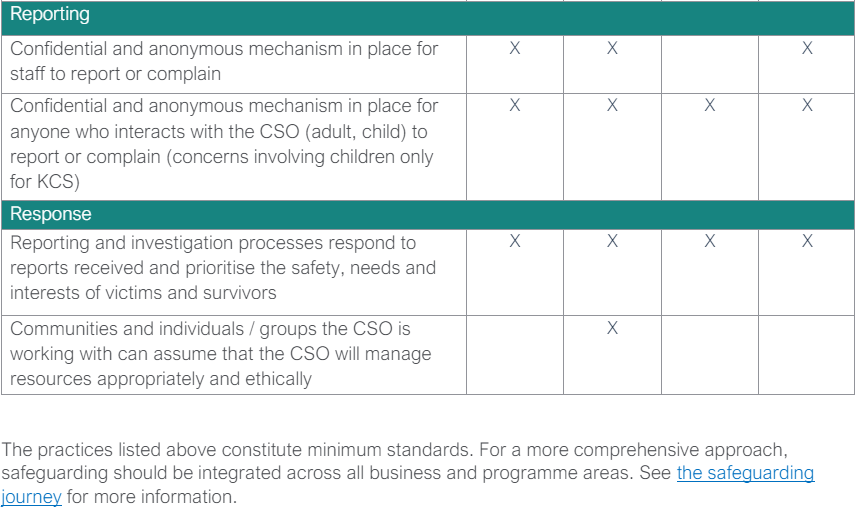 Merci de votre attention, Gracias, Obrigado